Day 5 – Notes
Unit: Gas Laws
Dalton’s Law of Partial Pressures, Grahams Law, 
and Real vs. Ideal Gases
After today you should be able to…
Describe Dalton’s law of partial pressures and calculate Ptotal or a partial pressure
Explain Graham’s law of effusion and calculate the rate at which gases effuse
Explain what is meant by the term “real” vs. “ideal” gases
Recall, gas pressure results from collisions of gas particles.
Gas pressure depends on the amount of gas and the KE of its particles.
Since particles in a mixture of gases at the same temperature contain the same average KE, the kind of particle is unimportant.
Example: Composition of Dry Air
“The total pressure of a mixture of gases is equal to the sum of the individual (partial) pressures.”
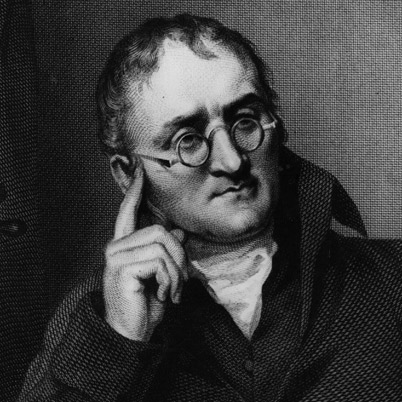 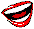 Dalton’s Law of Partial Pressures
Units of pressure must match!
Ptotal= P1 + P2 + P3…
Example: Dalton’s Law
What is the total pressure for a mixture of O2 and CO2 if PO2= 0.719 atm and PCO2= 423mmHg.
PO2= 0.719atm
PCO2= 423mmHg
760mmHg
x
=
546mmHg
1atm
Ptotal=546mmHg + 423mmHg
Ptotal=969mmHg
An ideal gas has:
No molecular volume
No attractive forces
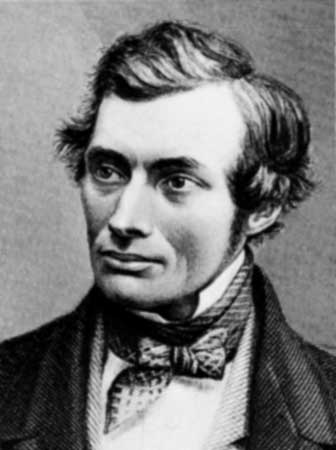 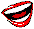 Questions?
Complete WS#5